Mar 2014
802.11ak Figures
Date: 2014-03-18
Authors:
Slide 1
Broadcom
Mar 2014
Abstract
Proposed figures to illustrate 
- the 802.11GLK  BSS 
-an example of 802.11GLK architecture
for the 802.11ak specifications

These updated figures results from the 03/18/2014 802.11TGak meeting in Beijing,CN)
Slide 2
Broadcom
Mar 2014
802.11ak BSS Figure
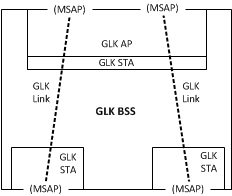 Slide 3
Broadcom
Mar 2014
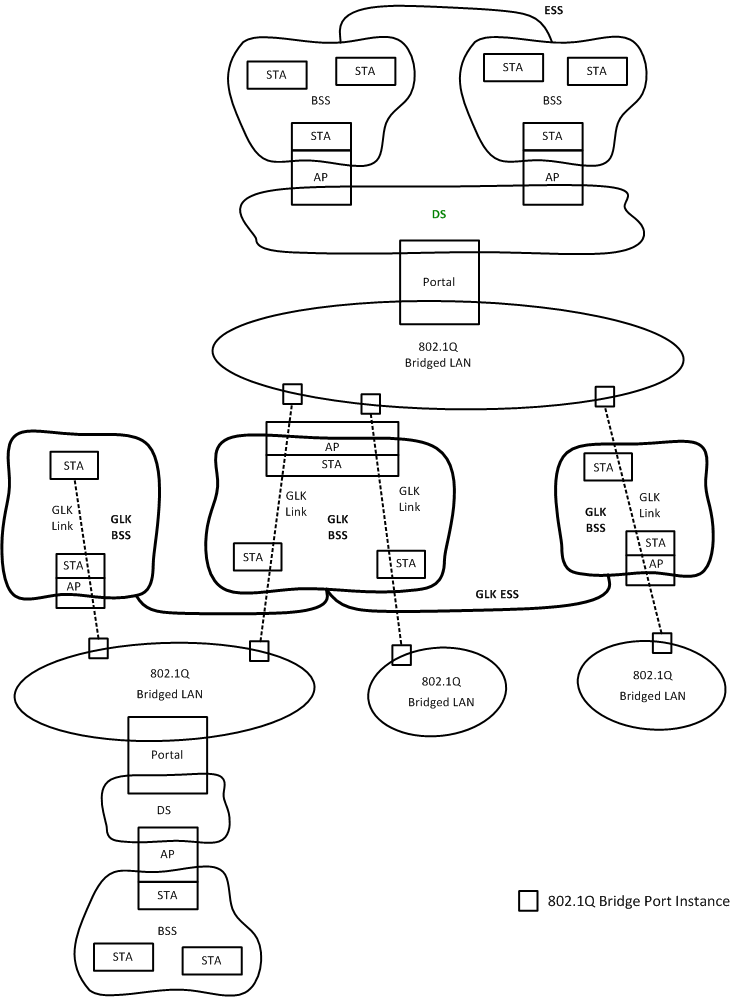 802.11ak Architecture Figure
Slide 4
Broadcom